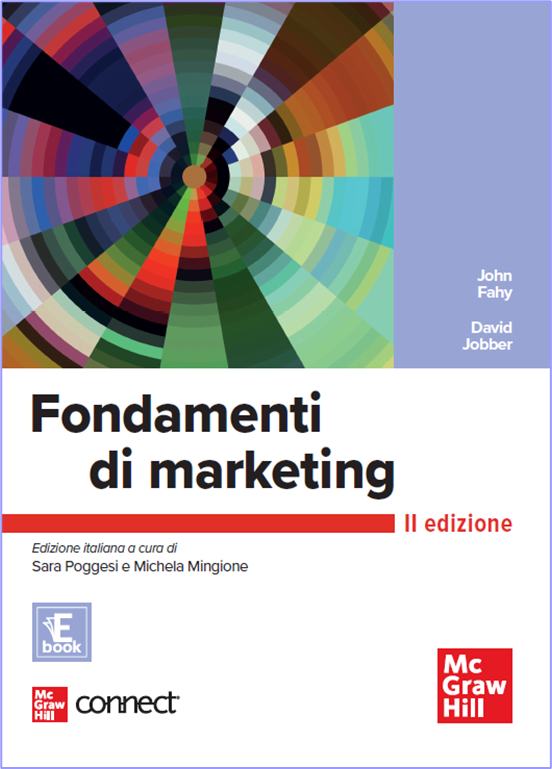 Capitolo 10La distribuzione:consegnare valore al cliente
Le aziende devono condurre diverse attività per essere efficaci nella commercializzazione del prodotto, tra cui conoscere i propri clienti, sviluppare beni e servizi differenziati, attribuirgli dei prezzi di vendita corretti e comunicare efficacemente la propria proposizione di valore ai clienti.
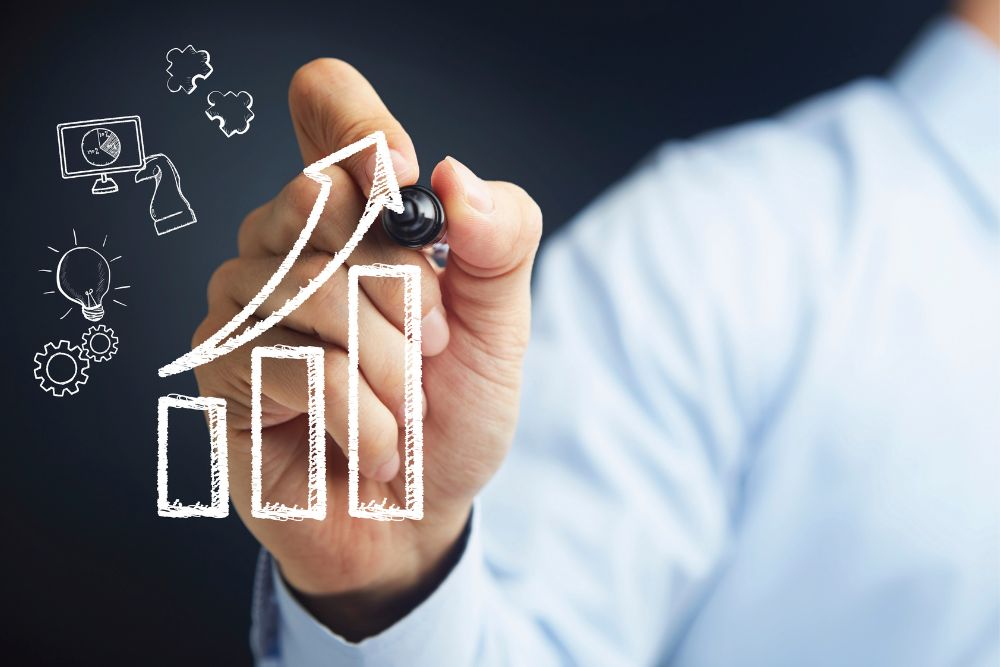 Kotler et al. definiscono il canale distributivo come "l'insieme delle organizzazioni interdipendenti che aiutano a rendere un bene o un servizio disponibile per il suo uso o consumo da parte di utilizzatori privati o industriali".
I componenti del canale svolgono diverse funzioni fondamentali che sono distinte in attività che completano le transazioni di vendita e attività che contribuiscono alla realizzazione della transazione. 
Tra le prime si ricordano:
• distribuzione fisica –
 "il trasporto e la conservazione dei beni";

• finanziamento –
 "l'acquisizione e l'impiego delle risorse finanziarie necessarie a coprire i costi relativi al canale distributivo";

• gestione del rischio – 
"l'assunzione dei rischidelle attività del canale distributivo".
Tra le seconde si elencano:
Sono diverse le tipologie di intermediari commerciali (distributori) che possono operare all'interno del canale distributivo. Semplificando, e distinguiamo fra:

grossista (wholesaler)  
"intermediario che acquista la proprietà dei beni dai produttori e poi rivende quantità inferiori ad altri rivendi-tori, come dettaglianti o clienti istituzionali(ristoranti, alberghi)";

 dettagliante (retailer) 
"intermediario che acquista la proprietà dei beni da produttori o grossisti e poi rivende ai consumatori finali";
agente (o rappresentante) 
intermediario che non acquisisce la proprietà del bene ma negozia per conto di una o più imprese mandanti; funzioni simili sono svolte dai mediatori e dai broker;

 società di servizi 
 "intermediario che svolge attività di supporto per il funzionamento del canale; quindi, non acquista o vende i pro-dotti, come per esempio le società di traspor-to, le assicurazioni ecc. Viene anche denominato ausiliario o facilitatore".
Tipi di canali di distribuzione
Che si tratti di: beni di consumo, di beni o servizi business-to-business, tutti i prodotti hanno bisogno di un canale di distribuzione.
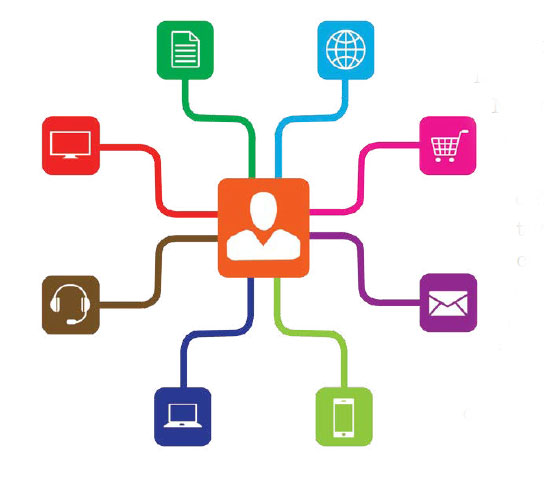 I canali di distribuzione dei beni di consumo
Dal produttore al consumatore (canale diretto o livello zero)
Il canale diretto, ovvero dal produttore al consumatore, elimina i margini di profitto degli intermediari e sta riprendendo a crescere rapidamente.
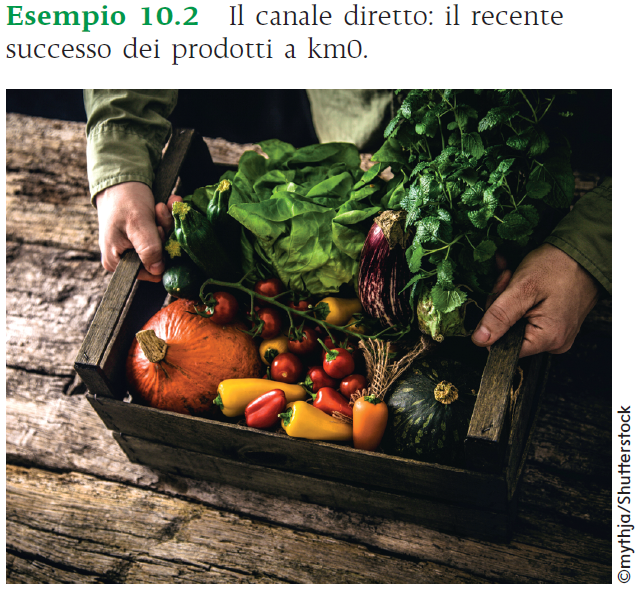 Dal produttore al dettagliante al consumatore (canale a un livello)
Il produttore sceglie di distribuire i propri prodotti ai consumatori tramite l'utilizzo di un intermediario, il dettagliante.


 fornisce il servizio di base che permette ai consumatori di visualizzare un vasto assortimento di prodotti in un solo luogo, mentre i produttori continuano a ottenere economie di scala producendo in massa un numero limitato di articoli. 
Per molte persone, la vendita al dettaglio è l'aspetto pubblico del marketing, e i grandi centri commerciali in città e fuori città sono diventati luoghi in cui i consumatori trascorrono volentieri il proprio tempo libero.
Dal produttore al grossista al rivenditore al consumatore (canale a due livelli)
I grossisti possono acquistare grandi partite dai produttori e vendere piccole quantità a numerosi dettaglianti ("suddivisione in lotti").
 Molti grossisti forniscono servizi aggiuntivi ai propri clienti (dettaglianti), come per esempio raccogliere e analizzare dati sui clienti, utilizzati poi per ottenere                                                  migliori offerte dai produttori.
 In generale, il pericolo è che i grandi dettaglianti acquistino direttamente dai produttori, tagliando fuori il grossista. 
In alcuni casi, il potere d'acquisto dei grandi dettaglianti ha permesso loro di vendere prodotti a prezzi più bassi                        rispetto a quelli che un piccolo dettagliante paga al grossista.
Dal produttore all'agente                              al grossista                         al dettagliante                    al consumatore (canale a tre livelli)
Questo è un canale lungo, utilizzato da quelle imprese che decidono di delegare il compito di vendere il proprio prodotto a un agente (che non acquista la merce). 
L'agente contatta i grossisti (o i dettaglianti) locali e riceve una commissione sulle vendite.                                                                     Le aziende che accedono a nuovi mercati esteri organizzano spesso il loro sistema di distribuzione in questo modo.
Ottenere l'accesso ai punti di distribuzione non è sempre facile.                                                                                                             Per esempio, nel settore dei prodotti alimentari, molti brand competono tra loro per ottenere una posizione di primo piano sugli scaffali dei supermercati
I canali dei servizi
I canali di distribuzione dei servizi sono generalmente brevi e diretti,                                                      talvolta fanno ricorso a un agente. 
Poiché non ci sono stock, il ruolo del grossista, del dettagliante o del distributore industriale non esiste.
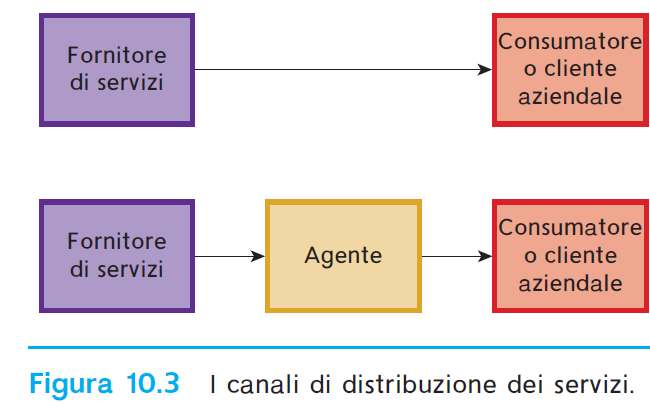 I canali distributivi industriali sono, generalmente, più corti dei canali distributivi di consumo a causa del numero ridotto di clienti finali, della maggiore concentrazione geografica dei clienti industriali e della più grande complessità dei prodotti, che richiedono uno stretto contatto tra produttore e cliente. 
Anche i canali dei servizi sono brevi, poiché la produzione e il consumo di molti servizi sono spesso contestuali.
La strategia di canale
Progettare il canale di distribuzione è una decisione strategica importante che deve essere integrata con altre decisioni di marketing.
 È  bene distinguere tra le decisioni relative alla strategia di canale e                                                  quelle relative alla sua gestione.
 Le prime includono la selezione del canale di distribuzione o dei canali di distribuzione più efficaci, la scelta dell'intensità della distribuzione e del grado d'integrazione del canale.
 Le seconde comprendono la selezione, la motivazione, la formazione e la valutazione dei componenti del canale e la gestione dei conflitti tra i produttori e i componenti del canale.
La strategia di canale
Le decisioni relative alla strategia di canale implicano di selezionare:

i canali di distribuzione più efficaci 
il livello d’intensità della distribuzione più appropriato 
il grado d’integrazione del canale.
La selezione del canale
I fattori che influenzano la selezione del canale possono essere raggruppati in: 

 di mercato, 
fattori legati al produttore, 
fattori di prodotto 
fattori competitivi.
I fattori di mercato
Sono numerosi i fattori di mercato che è necessario considerare.
Il comportamento d'acquisto del consumatore è sicuramente un importante fattore da studiare; le aspettative dei consumatori possono infatti imporre un certo modo di vendere il prodotto, per esempio in un luogo fisico oppure online.                                                                                                                                    Non riuscire a rispondere a queste aspettative può avere conseguenze catastrofiche. 
Le nuove tecnologie hanno cambiato il modo in cui i consumatori accedono alle notizie.                   Le piattaforme come Flipboard monitorano e aggregano i contenuti in un formato simile a quello di una rivista, in base agli interessi del singolo utente.
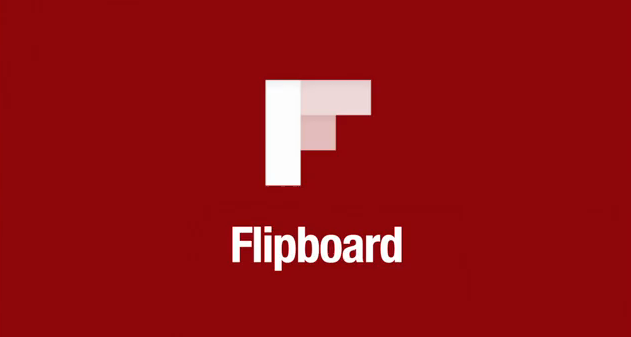 I fattori legati al produttore
Le risorse del produttore influiscono sulle decisioni relative alla selezione del canale. 
Quando, per esempio, non possono economicamente reclutare una forza di vendita oppure quando non hanno le competenze necessarie per rapportarsi ai clienti, i produttori si rivolgeranno agli intermediari.
Anche le decisioni sul grado di controllo delle operazioni del canale influenzano                                            la selezione dei componenti del canale.                                                                                                                             Rivolgersi a intermediari di canale indipendenti riduce, infatti, il controllo del produttore.     
               Per esempio, distribuendo i propri prodotti attraverso i supermercati, i produttori perdono totalmente il controllo sul prezzo di vendita ai consumatori finali. Inoltre, essi non hanno garanzie che i nuovi prodotti saranno stoccati dagli intermediari
I fattori legati al prodotto
I prodotti di grandi dimensioni e/o complessi sono spesso forniti direttamente al cliente.                      La necessità di uno stretto contatto personale tra il produttore e il cliente                                              rendono necessarie la distribuzione e la vendita diretta. 
I prodotti deperibili, come la frutta, la carne e il pane, richiedono canali relativamente brevi affinché il cliente riceva prodotti freschi. I prodotti ingombranti o difficili da maneggiare possono richiedere una distribuzione diretta perché gli intermediari possono rifiutare di trasportarli a causa di problemi di immagazzinaggio o di esposi-zione. 
Una grande percentuale di prodotti che possono essere digitalizzati, come i libri, la mu-sica, i video, i software e i materiali educativi è distribuita attraverso canali.
I fattori competitivi
Può essere necessario adottare un approccio innovativo alla distribuzione se i competitor controllano i canali tradizionali di distribuzione.                                                                                           Nello specifico, sono due le alternative disponibili: 
reclutare una forza di vendita per vendere direttamente il proprio prodotto 
o 
creare una rete di distribuzione di proprietà dell'azienda.
Focalizzandosi sulla prima alternativa, il processo attraverso il quale i produttori o i fornitori di servizi eludono gli intermediari e prendono accordi direttamente con i consumatori finali è noto come disintermediazione.
L’intensità della distribuzione
Scegliere l’intensità della distribuzione è la seconda decisione della strategia di canale.                        Sono tra le opzioni perseguibili:
Distribuzione intensiva
Distribuzione selettiva
Distribuzione esclusiva
Un esempio di distribuzione esclusiva è il franchising.                                                                                                                       Gli accordi di distribuzione esclusiva possono limitare la concorrenza in un modo che può essere dannoso per gli interessi dei consumatori.            
                                                                                                                                                                                 In tal senso, per esempio, l'Autorità Garante della Concorrenza e del Mercato (AGCM) ha concluso un caso di abuso di posizione dominante nella vendita dei gelati di marca Algida.

 Come si legge nel provvedimento, "obbligando o incentivando la clientela [...] a mantenere in offerta una sola marca di gelato, hanno arrecato un sostanziale pregiudizio alla libertà di scelta del consumatore finale, limitandone la possibilità di reperire i gelati offerti dai concorrenti che, per qualità e gusto, avrebbero potuto essere preferiti a una parte dei gelati Algida".
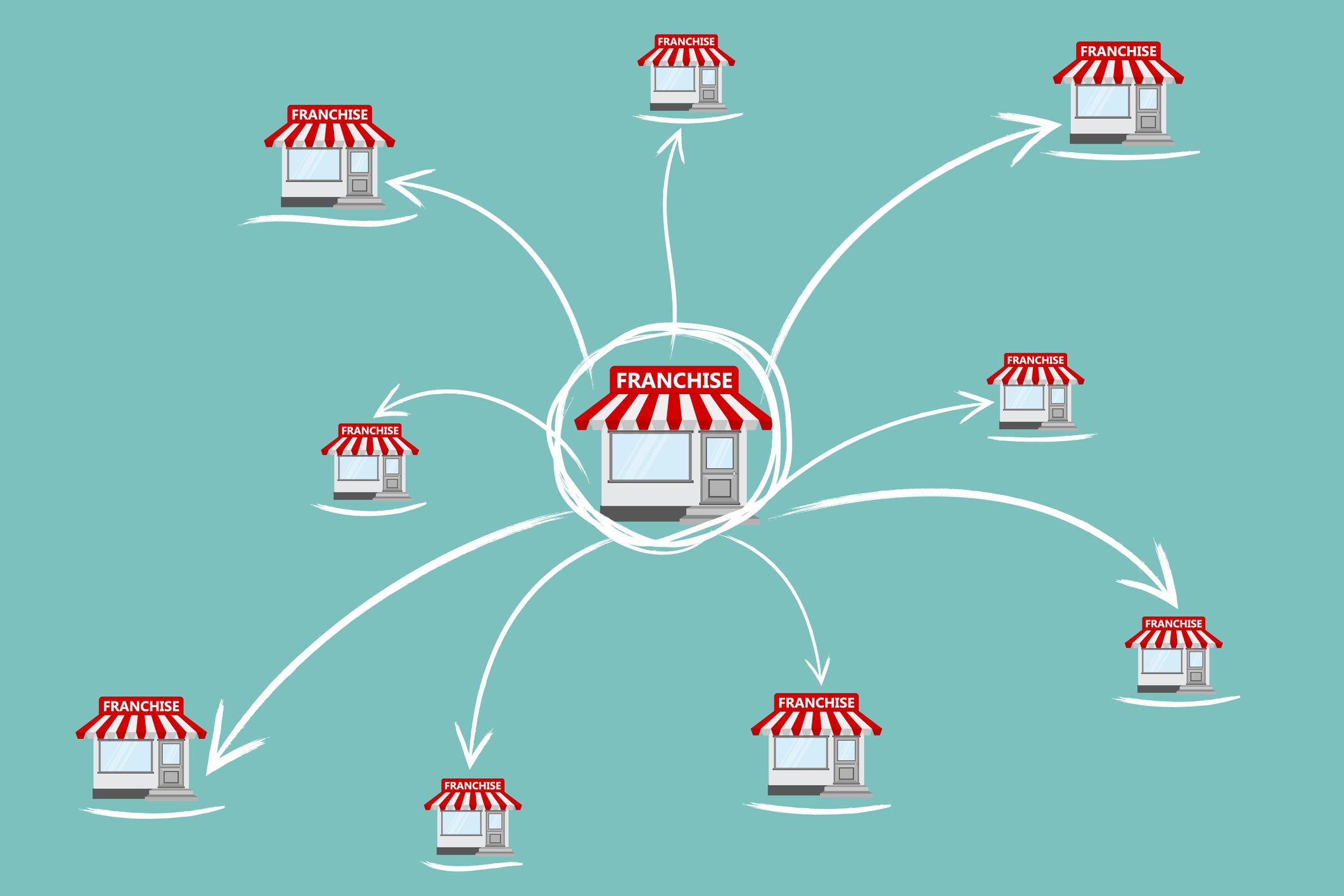 Distribuzione intensiva: mira a fornire una copertura che satura il mercato. 

Distribuzione selettiva: consente di coprire il mercato. Per vendere i suoi prodotti, un produttore utilizza un numero limitato di punti vendita in un'area geografica definita. 

Distribuzione esclusiva: è una forma estrema di distribuzione selettiva in cui si usa un solo grossista, rivenditore o distributore business-to-business in un’area geografica specifica.
In sintesi
L'integrazione del canale
Esistono distinte modalità di organizzazione del sistema distributivo: 
il canale di marketing convenzionale,
 il sistema di marketing verticale (SVM),
 il sistema di marketing orizzontale, 
i sistemi di distribuzione multicanale, 
il franchising, 
fino ad arrivare al possesso del canale. 
I produttori devono considerare i punti di forza e di debolezza di ciascun sistema quando selezionanouna strategia di canale.
Canali di marketing tradizionali
Seguendo Kotler et al., il canale di marketing convenzionale «è costituito da un produttore, uno o più grossisti e uno o più dettaglianti indipendenti.                                                                    Ognuno di questi soggetti svolge attività distinte e persegue la massimizzazione dei propri profitti, anche se tale obiettivo riduce i profitti del sistema nel suo insieme. Nessun attore del canale ha un controllo completo o sostanziale sugli altri componenti».
Il sistema di marketing orizzontale è un accordo di canale «nel quale due o più imprese indipendenti uniscono le proprie risorse o programmi per sfruttare un'opportunità di mercato emergente».
                                                                                                                                                                                            Infine, il sistema di distribuzione multicanale (definito anche canale di marketing ibrido) è «un sistema di distribuzione nel quale un'unica impresa istituisce due o più canali di marketing per raggiungere uno o più segmenti di consumatori»
Franchising
Il franchising è un contratto legale tramite cui un produttore e gli intermediari di canale concordano i diritti e i doveri di ogni membro. 
"il franchising (affiliazione commerciale) è il contratto fra due soggetti giuridici, economicamente e giuridicamente indipendenti, in base al quale una parte (franchisor) concede la disponibilità all'altra (franchisee), verso corrispettivo, di un insieme di diritti di proprietà industriale 
La stessa legge definisce:
• diritto di ingresso: una cifra fissa che l'affiliato versa al momento della stipula del contratto di affiliazione commerciale;
• royalties: una percentuale che l'affiliante richiede all'affiliato commisurata al giro d'affari del medesimo o in quota fissa, da versarsi anche in quote fisse periodiche.
Il franchising può avvenire a quattro livelli della catena di distribuzione.
La distribuzione al dettaglio
La distribuzione al dettaglio include "tutte le attività relative alla vendita di beni o servizi direttamente al consumatore finale per uso personale e non commerciale" .
Produttori, grossisti e dettaglianti possono svolgere attività di distribuzione al dettaglio ma sono i dettaglianti a essere maggiormente coinvolti, essendo organizzazioni il cui fatturato è generato principalmente dalla distribuzione al dettaglio. 
Molti grandi dettaglianti esercitano un enorme potere nella catena di distribuzione a causa della grande quantità di merci che acquistano dai produttori. Questo potere si riflette nella loro capacità di ricavare "garanzie di margini" dai produttori, stipulate nella clausola di un contratto che garantisce al rivenditore un certo margine di profitto, indipendentemente dal prezzo di vendita al cliente.
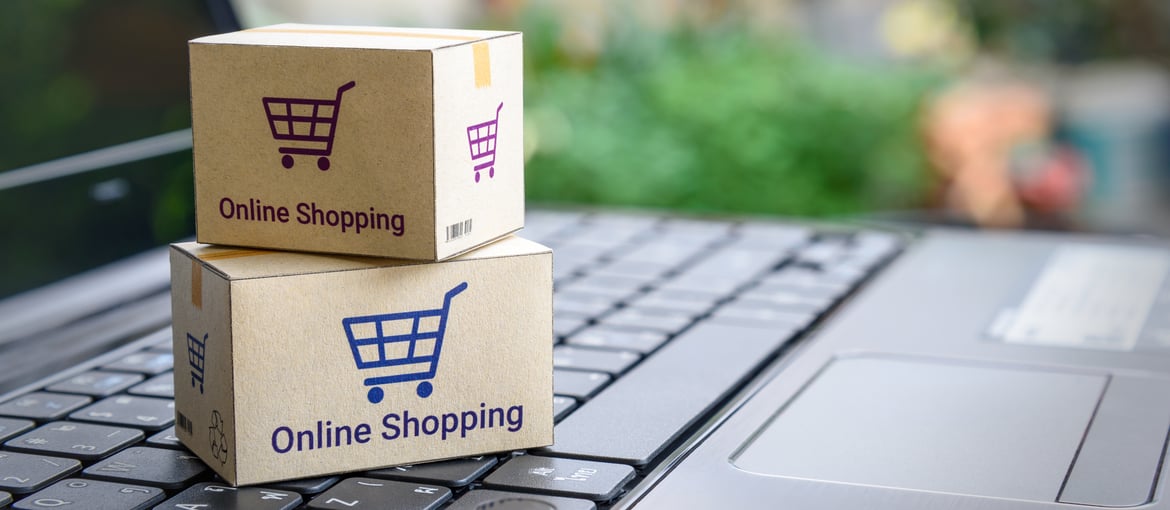 Generalmente, i produttori giocano uno contro l'altro, e i brand dei rivenditori vengono utilizzati per ricavare più profitti sulla base del prezzo di vendita al dettaglio.
 È importante ricordare che una notevole proporzione delle vendite, tuttavia, si svolge oggi non in negozio: è il caso della vendita online, della vendita per corrispondenza e della distribuzione automatica.
Le principali categorie di rivenditori al dettaglio sono analizzate di seguito.
Supermercati
I supermercati sono grandi negozi self-service, che generalmente vendono cibo e bevande, ma alcune catene hanno ampliato la propria gamma per vendere anche prodotti farmaceutici acquistabili senza ricetta, cosmetici e vestiti. 
Le attrattive principali dei supermercati sono:
 loro comoda posizione, 
l'ampia gamma di prodotti 
 i prezzi competitivi. 
I loro gestori sono esperti di marketing che utilizzano una varietà di tecniche come le ricerche psicologiche, le esperienze sensoriali e i programmi di fidelizzazione per conquistare un'importante quota di mercato.
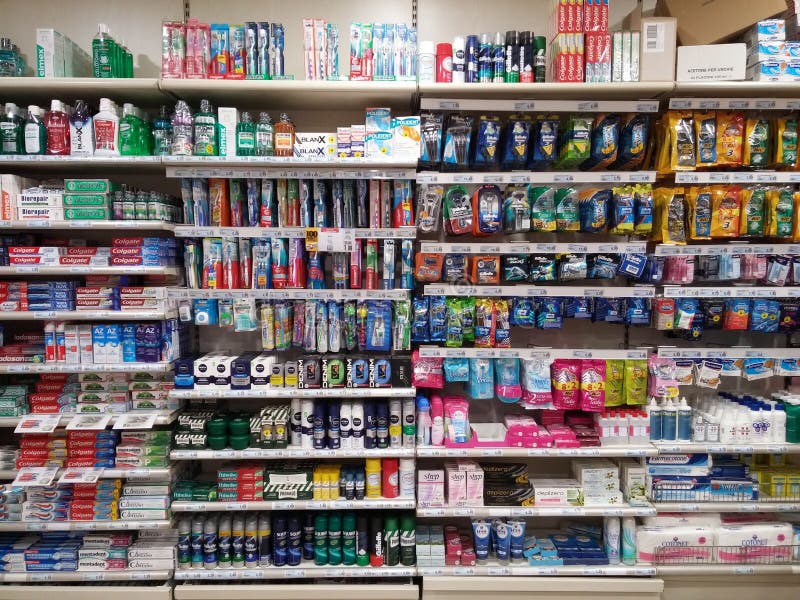 I grandi magazzini
Nei grandi magazzini le linee di prodotti sono vendute in reparti separati, come il reparto abbigliamento uomo e donna, il reparto gioielli, cosmetici, giocattoli e arredamento.
 Negli ultimi anni questi intermediari sono stati sottoposti a crescenti pressioni da parte dei discount, dei negozi specializzati e dallo spostarsi dello shopping nelle zone fuori città. 
La definizione elaborata dall'Osservatorio Nazionale del Commercio è la seguente:                                                              "esercizio al dettaglio operante nel campo non alimentare, organizzato prevalentemente a libero servizio, che dispone di una superficie di vendita uguale o superiore a 400 mq e di un assortimento di prodotti, in massima parte di largo consumo, appartenenti a differenti merceologie, generalmente suddivisi in reparti".
Gli ipermercati
Si tratta, secondo l'Osservatorio Nazionale                                               del Commercio, di un                                                                        "esercizio al dettaglio con superficie di vendita superiore a 2500 mg, suddiviso in reparti (alimentare e non alimentare), ciascuno dei quali aventi, rispettivamente, le caratteristiche di supermercato e di grande magazzino".
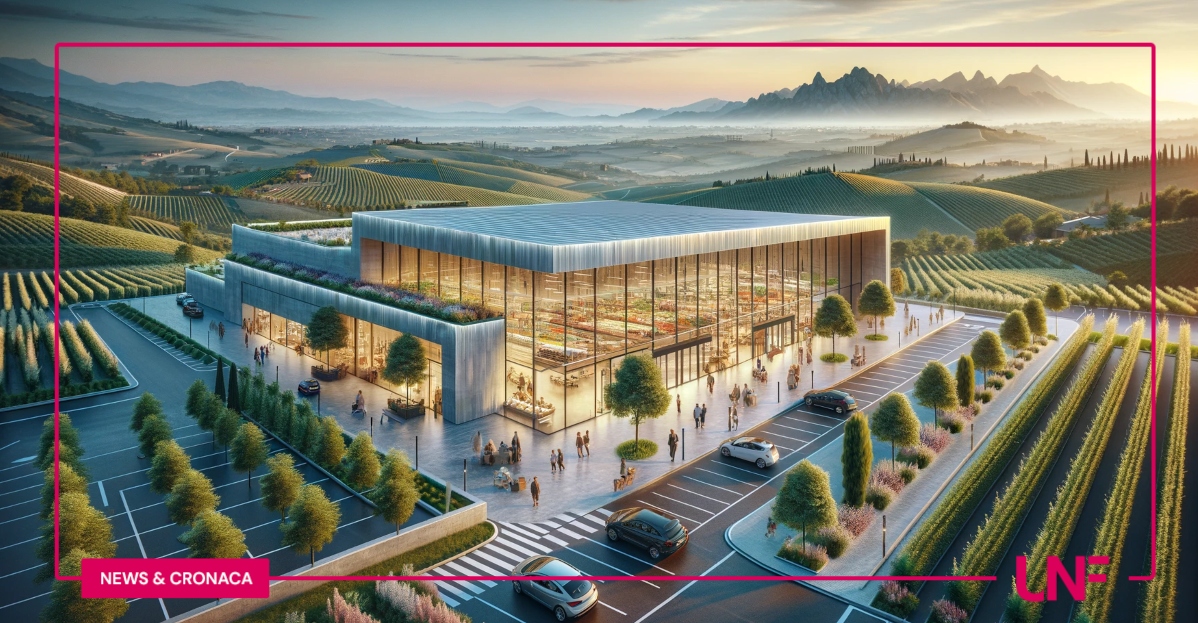 I discount
I discount vendono prodotti a prezzi bassi grazie a margini ridotti, volumi di vendita elevati e acquisti all'ingrosso. 
Per esempio, i "negozi tutto a un euro" vendono una vasta gamma di articoli come accessori, giocattoli, articoli di cancelleria e utensili a 1 euro, e operano con margini ridotti del 2-3%. Una buona posizione e un rapido turnover di prodotti sono le chiavi del successo. I prezzi bassi, a volte promossi come prezzi di svendita, sono offerti tutto l'anno.
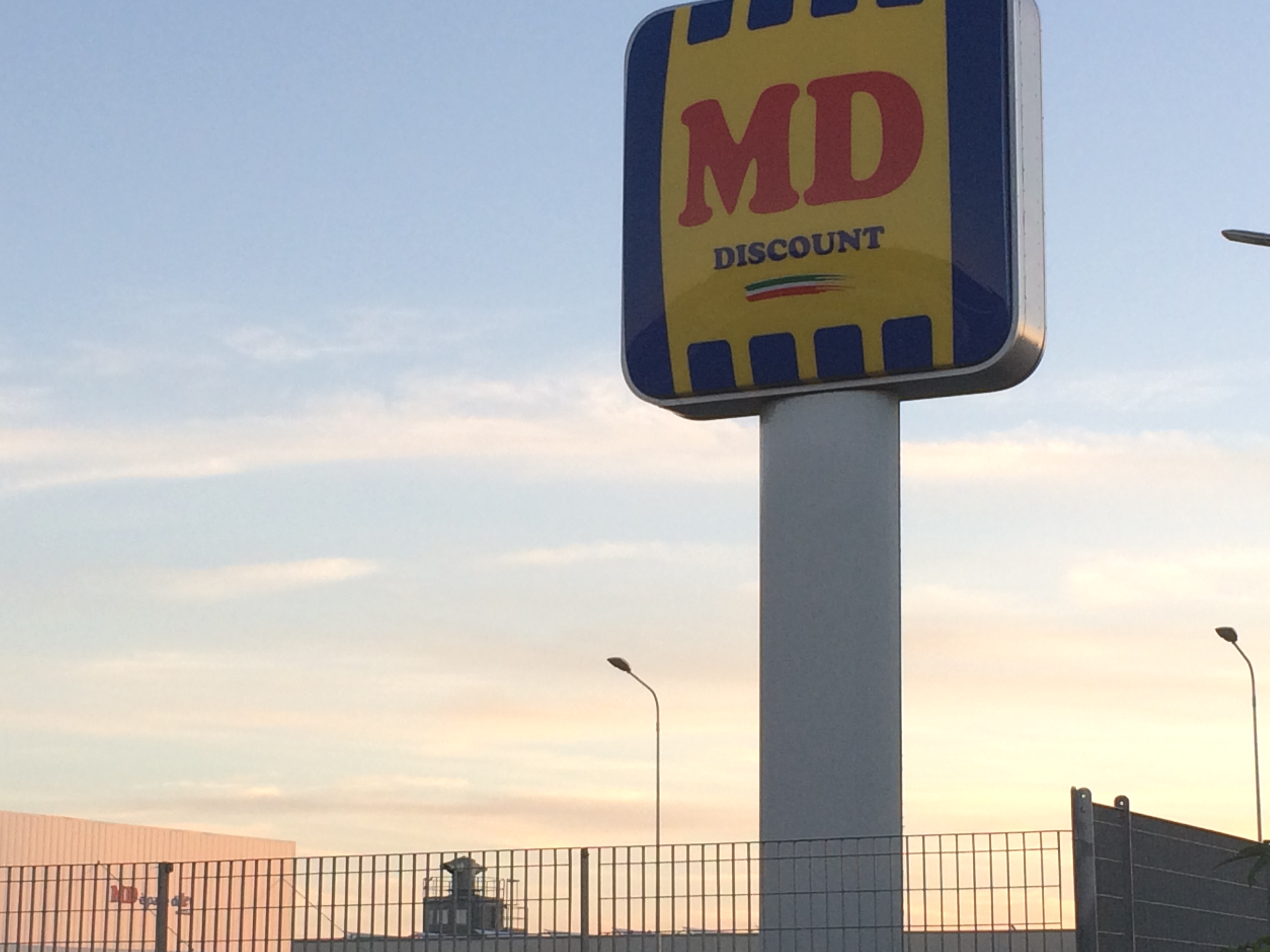 Il commercio al dettaglio online
La vendita online è una delle forme di distribuzione in più rapida crescita ed è particolarmente apprezzata per prodotti come gli articoli elettri-ci, i generi alimentari, l'abbigliamento/calzature e la musica/video. Può racchiudere tre forme principali.
 La prima: nello scenario di una pura vendita online, il prodotto è ordinato, pagato e ricevuto online tramite una transazione completamente elettronica. Qualsiasi prodotto che possa sa essere digitalizzato può essere venduto in questo modo. 
La seconda: i prodotti possono essere ordinati online e poi distribuiti tramite il sistema postale o tramite società di distribuzione locali come nel caso dei generi alimentari. 
La terza: i clienti selezionano i prodotti dal catalo-go, li ordinano online e li ritirano presso un punto vendita fisico;
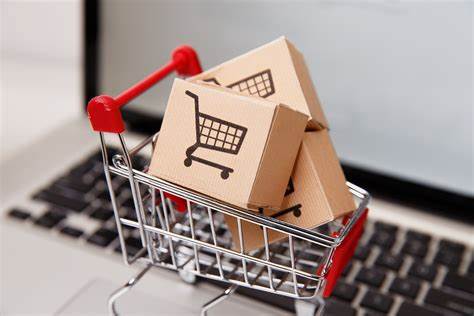 Dalla vendita multicanale alla vendita omnicanale.
Negli ultimi due decenni abbiamo assistito a cambiamentii spettacolari nell’ambito della vendita al dettaglio e della distribuzione. Tra i più rilevanti ricordiamo i sistemi di marketing multicanale e la vendita omnicanale (omnichannel).
L'espansione di internet e dell'e-commerce, in particolare, così come la pandemia da Covid-19,hanno mostrato quanto sia importante la gestione di molteplici canali, ivi inclusa la combinazione dei canali offline e online. 
Il sistema di marketing multicanale generalmente designa una combinazione di canali, che include i negozi fisici e la distribuzione diretta, come le vendite per corrispondenza, attraverso cataloghi e grazie ai propri negozi online.
Il marketing mix dell'impresa al dettaglio
L'ubicazione dei punti vendita                                                                                           Il fattore fondamentale per il successo di un dettagliante è la posizione! La comodità è un aspetto importante per molti acquirenti, per cui la posizione del negozio influisce notevolmente sulle prestazioni di vendita.                                                                                                                                            I dettaglianti devono decidere in merito alla copertura regionale, a quali sono le città e le cittadine target all'interno di una regione e alla posizione precisa da selezionare in una determinata città o cittadina. 
La scelta della città o della cittadina dipende da fattori quali
 la corrispondenza con il mercato target scelto, 
il livello di reddito del bacino di utenza, 
la disponibilità di siti idonei 
 il livello di concorrenza.
L'assortimento di prodotti

 I dettaglianti devono prendere una decisione sull'ampiezza e sulla profondità del proprio assortimento di prodotti.                                          Un supermercato, per esempio, può decidere di ampliare il proprio assortimento di prodotti al di là del cibo, delle bevande e degli articoli da toeletta e d'includere anche i vestiti e i giocattoli: questo è chiamato scrambled merchandising.
I grandi magazzini, tuttavia, offrono una gamma molto più ampia di prodotti, tra cui giocattoli, cosmetici, gioielli, abbigliamento, articoli elettrici e accessori per la casa.
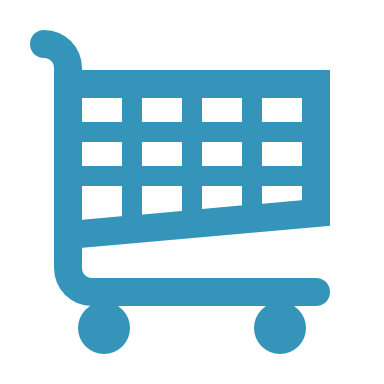 Il prezzo 
è un fattore chiave che determina la scelta di quale negozio frequentare per alcuni segmenti di mercato. Di conseguenza, alcuni dettaglianti fanno del prezzo il proprio vantaggio differenziale. Ciò richiede un controllo attento dei costi e un enorme potere d'acquisto

Una tendenza recente, molto apprezzata dai dettaglianti, è di avere "prezzi bassi di tutti i giorni",                                                                                                                                                                               piuttosto che prezzi elevati integrati da promozioni, come vorrebbero i produttori.

Anche le catene di supermercati insistono con i fornitori perché forniscano prezzi sem-pre bassi, piuttosto che promozioni temporanee. Questa azione va di pari passo con il loro desiderio di posizionarsi come aziende low cost.
L'atmosfera del negozio

L'atmosfera è creata dal design, dal colore e dalla disposizione del negozio. 
Sia il design dell'esterno sia il design degli interni influenzano l'atmosfera.

Il design esterno include la progettazione archi-tettonica, le insegne, le vetrine e l'uso del colore, che creano l'identità di un dettagliante e attirano i clienti.        










                                                                                  
Il design degli interni include l’illuminazione del negozio, gli impianti e gli arredi, così come la disposizione delle merci sono importanti.                                                                                                                     Il colore, il suono e l'odore possono influenzare l'umore.
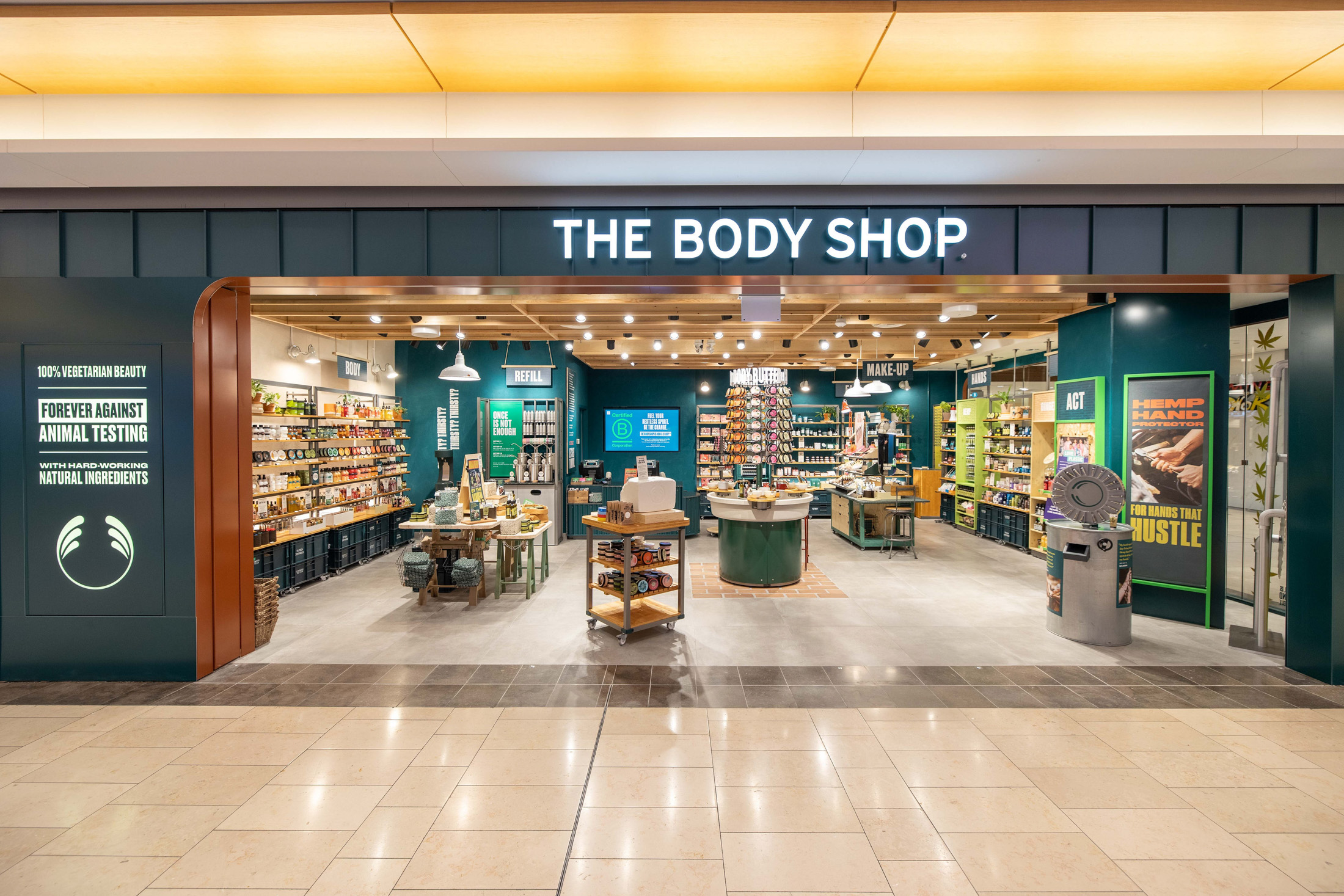 The Body Shop, per esempio, proietta la propria immagine di azienda attenta all'ambiente attraverso il verde all'esterno dei suoi negozi e nella tematica delle sue vetrine, che affrontano varie questioni ambientali.
I grandi magazzini collocano spesso i banchi dei profumi vicino all'ingresso, i supermercati possono usare l'odore del pane appena cotto per attirare clienti e le aziende di camicie di alta gamma come Tho-mas Pink pompano persino l'odore della biancheria fresca di bucato nei loro negozi. 
Inoltre, i supermercati usano spesso la musica per creare un'atmosfera rilassata, mentre alcune boutique mettono musica pop per attirare i loro clienti target. 
Il marketing multisensoriale è l'approccio adottato dai rivenditori per "far colpo" sul maggior numero possibile di sensi.
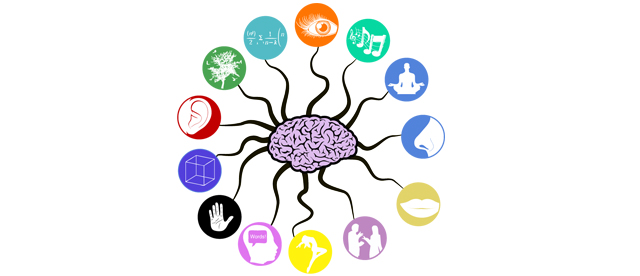 La distribuzione mira a fornire agli intermediari e ai clienti i prodotti giusti:
 in giusta quantità, 
ai giusti recapiti 
 al momento giusto.                                                                                                                            I problemi di distribuzione causati, per esempio, dal passaggio a un nuovo magazzino spesso hanno un impatto significativo sulle prestazioni aziendali.

 Negli ultimi tempi, le attività di distribuzione fisica sono state oggetto di grande attenzione da parte dei manager perché, se si organizzano efficientemente, si possono ricavare notevoli risparmi sui costi e si può migliorare il servizio offerto ai clienti.                                                                    Si può infatti risparmiare sui costi:
ricorrendo alla spedizione in grande piuttosto che in piccole quantità
riducendo i livelli d'inventario
utilizzando forme di trasporto più economiche
La gestione della distribuzione fisica riguarda l'equilibrio tra                                                         la riduzione dei costi e il rispetto della qualità del servizio offerto ai clienti.                    Sono spesso necessari dei compromessi (trade-off).

 Per esempio, un inventario limitato e metodi di trasporto lenti e più economici riducono i costi ma abbassano il livello del servizio offerto ai clienti e quindi, riducono la loro soddisfazione.

Inoltre c'è un conflitto potenziale tra gli elementi stessi del sistema di distribuzione fisica.
 
Per esempio, i container a basso costo possono ridurre i costi d'imballaggio ma possono aumentare i costi legati al                                                                  danneggiamento delle merci durante il trasporto.
La necessità di coordinare le decisioni sulla distribuzione fisica, sull'elaborazione degli ordini, sull'inventario e sul trasporto implica che la distribuzione fisica deve essere gestita come un sistema,                                                                                                                         con un manager che supervisiona l'intero processo.

Gli elementi chiave del sistema di distribuzione fisica sono :

il servizio offerto ai clienti, 
l'elaborazione degli ordini,
 il controllo dell'inventa-rio, 
lo stoccaggio in magazzino, 
il trasporto 
il trattamento dei materiali.
I metodi per migliorare gli standard del servizio offerto ai clienti includono :
Riepilogo
Vi sono importanti differenze nella struttura dei canali dei consumatori, dei canali industriali e di servizio. I canali dei consumatori tendono ad essere più lunghi e coinvolgono più partner di canale, mentre molti canali industriali e di servizio vanno diretti al cliente. 
La strategia di canale comprende tre decisioni chiave: la selezione del canale, l'intensità della distribuzione e l'integrazione dei canali. Queste decisioni devono essere prese in linea con la strategia di marketing complessiva dell'azienda. 
Le principali questioni legate alla gestione del canale sono: selezionare e motivare gli intermediari, fornirgli formazione, valutare le loro prestazioni e risolvere eventuali conflitti di canale. 
Esistono molti tipi di vendita al dettaglio: i supermercati, i grandi magazzini, i negozi specializzati, i discount, i killer di categoria, i minimarket, i negozi via catalogo, la vendita per corrispondenza, i distributori automatici e la vendita online.
5. Le principali decisioni di marketing riguardo alla vendita al dettaglio includono il posizionamento, la posizione del negozio, l'assortimento dei prodotti, il prezzo e l'atmosfera del negozio.

6. La distribuzione fisica riguarda le decisioni relative al servizio offerto ai clienti, all'elaborazione degli ordini, al controllo dell'inventario, allo stoccaggio, al trasporto e al trattamento dei materiali, che influiscono sull'efficienza e sull'efficacia della catena di distribuzione.

7. I costi e il servizio offerto ai clienti sono due forze contrastanti che influiscono sulla struttura e sulla gestione del sistema di distribuzione fisica.